植田川クリーンサークル　令和２年９月２３日（水）
運　営　会　議　　　　　高針コミセンにて
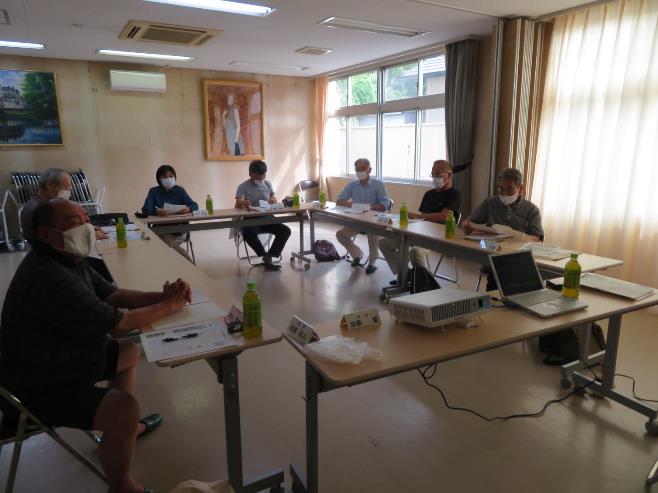 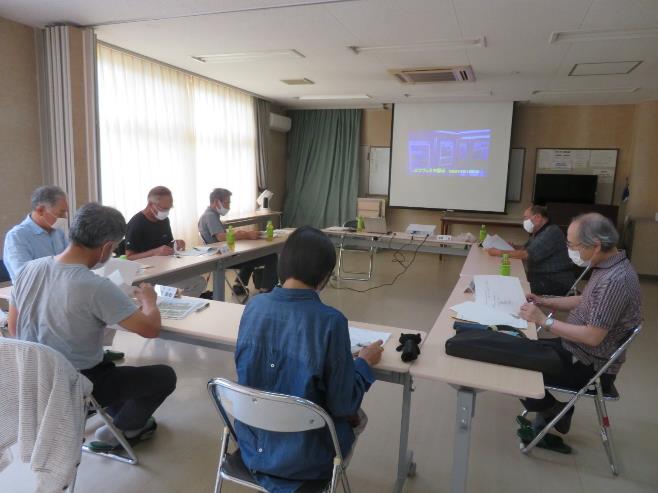 コロナ感染防止策の検討
集合（密）をしない・参加者名簿作成・マスク着用
こども会も参加
植田川清掃活動　　令和２年１１月７日（土）　くもり
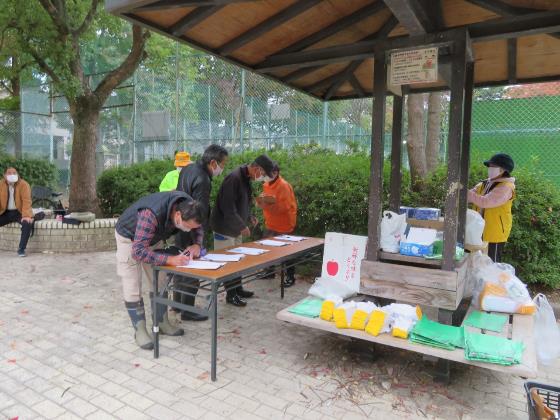 コロナ感染防止策
密にならない。マスク着用
約1６0名の参加者　参加者名簿記入
　　　　　（子供会の協力大！）
植田川清掃活動　令和２年11月７日（土）　くもり
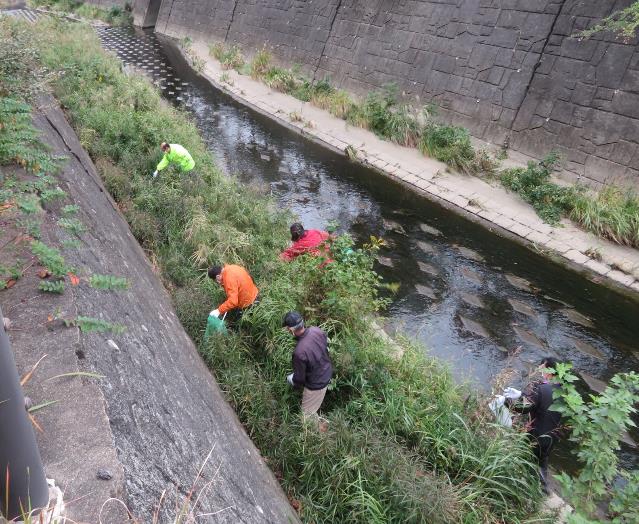 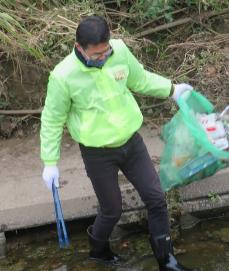 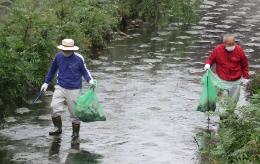 多数の参加者
行政の方も参加
植田川清掃活動
令和元年11月2日（土）　晴天
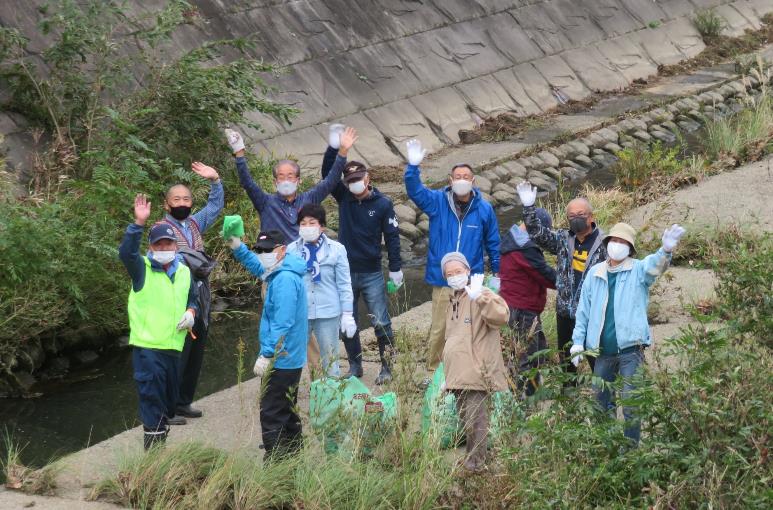 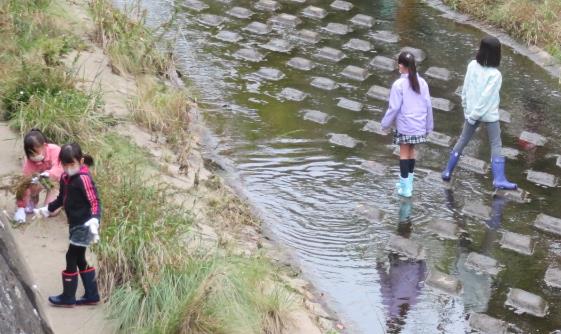 子ども会も活躍
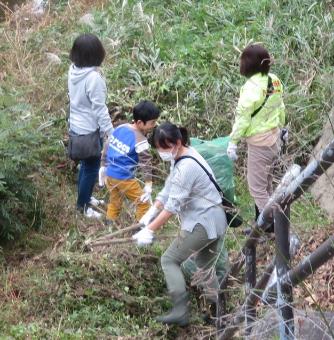 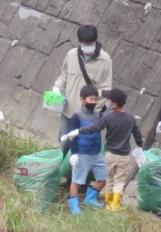 高針学区の皆様
植田川清掃
令和２年11月７日（土）　くもり
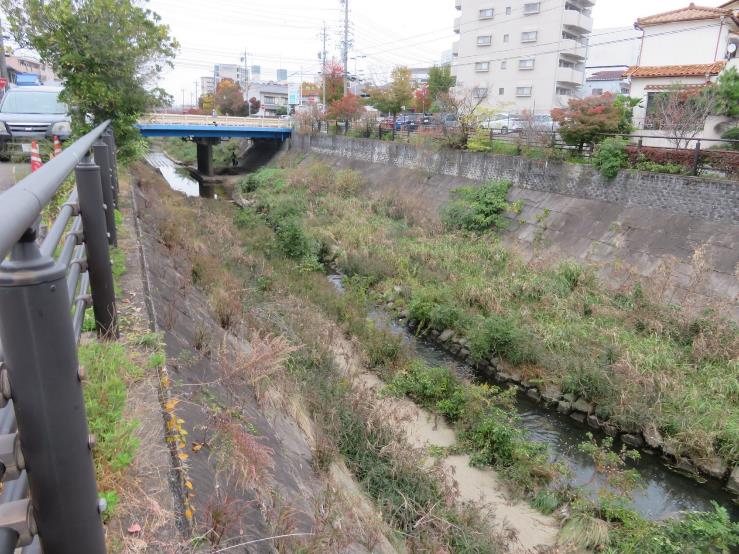 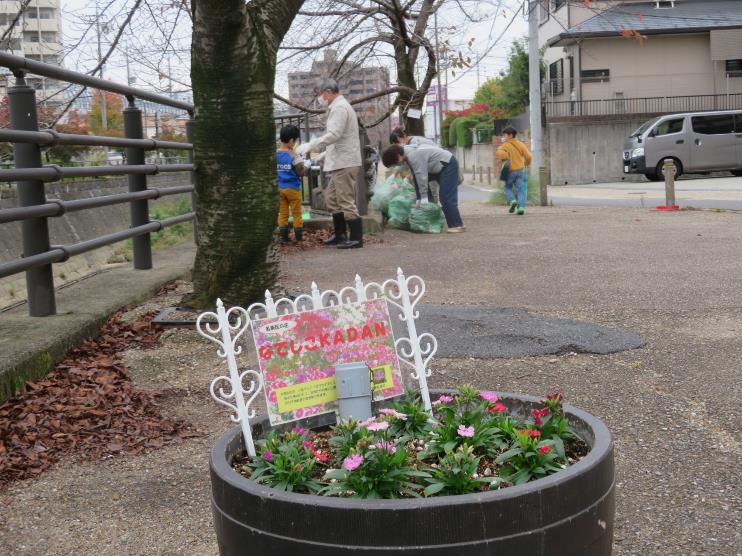 おかげさまで綺麗になりました
植田川清掃
令和２年11月７日（土）　くもり
おかげさまで綺麗になりました
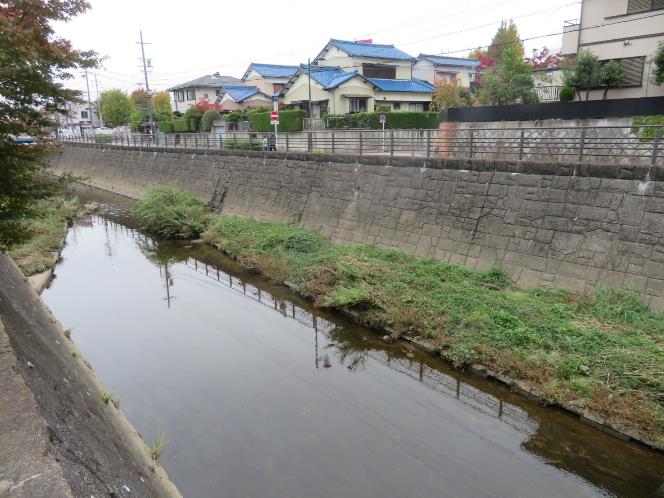 活動　の　表示
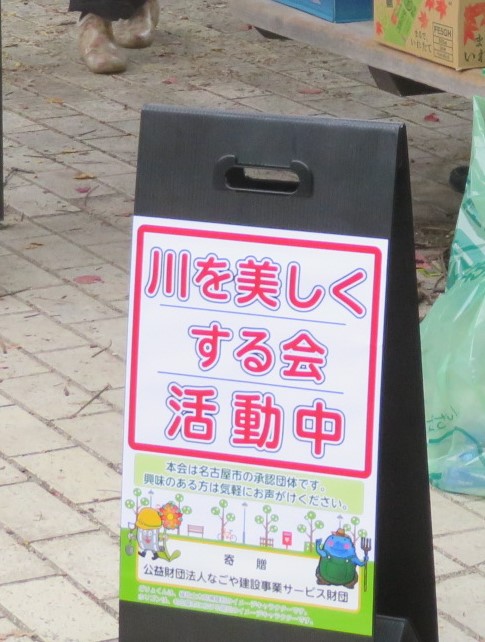 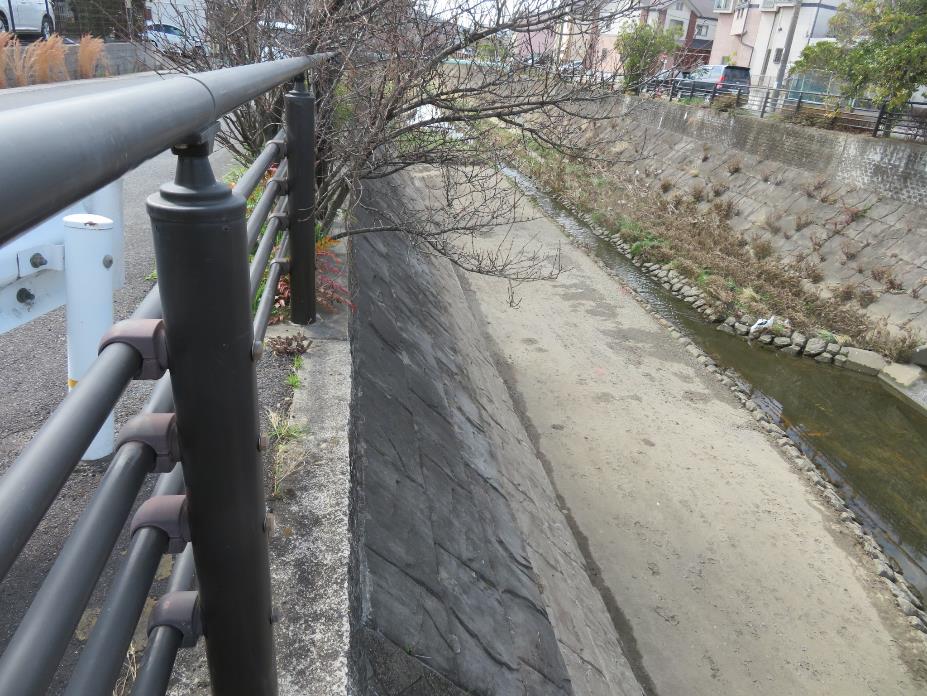 令和３年３月　土　砂　撤　去
５月３０日(日）
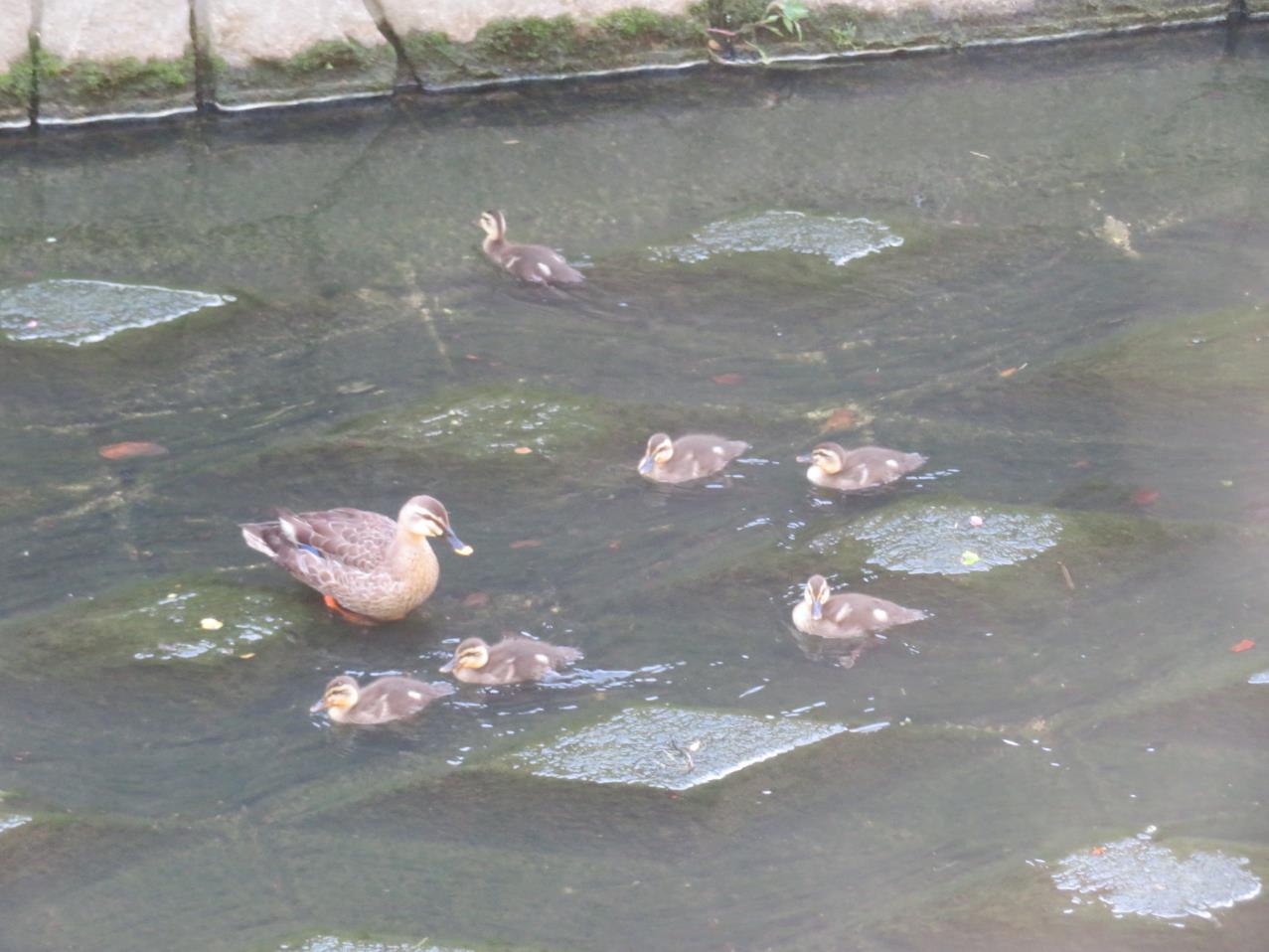 ５月３０日撮影　１０羽　→　6羽　　6月7日からは、見なくなった。
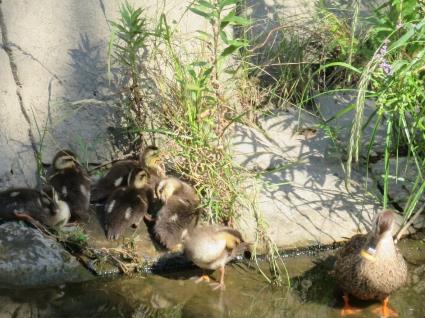 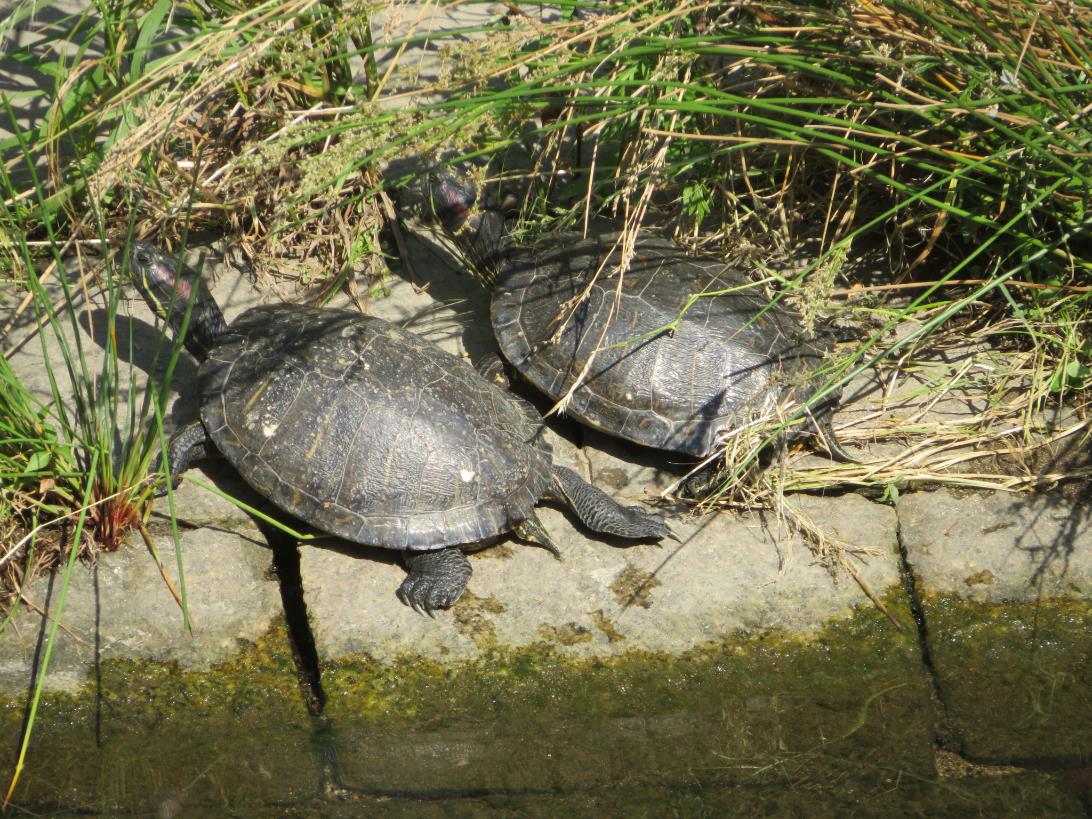 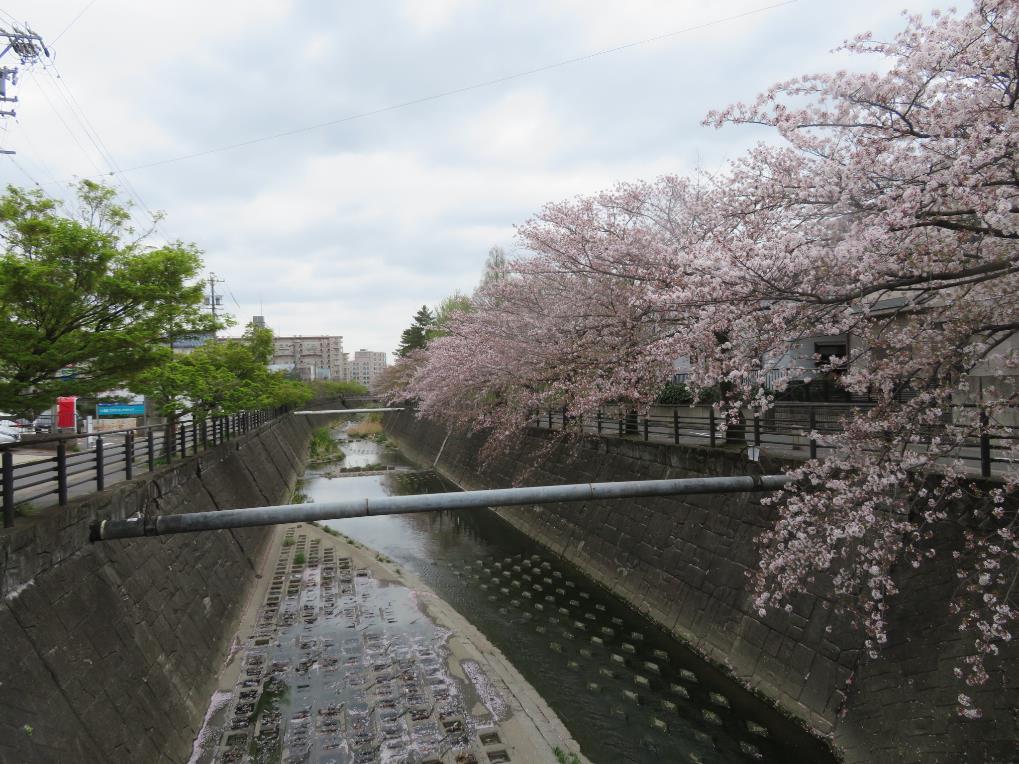 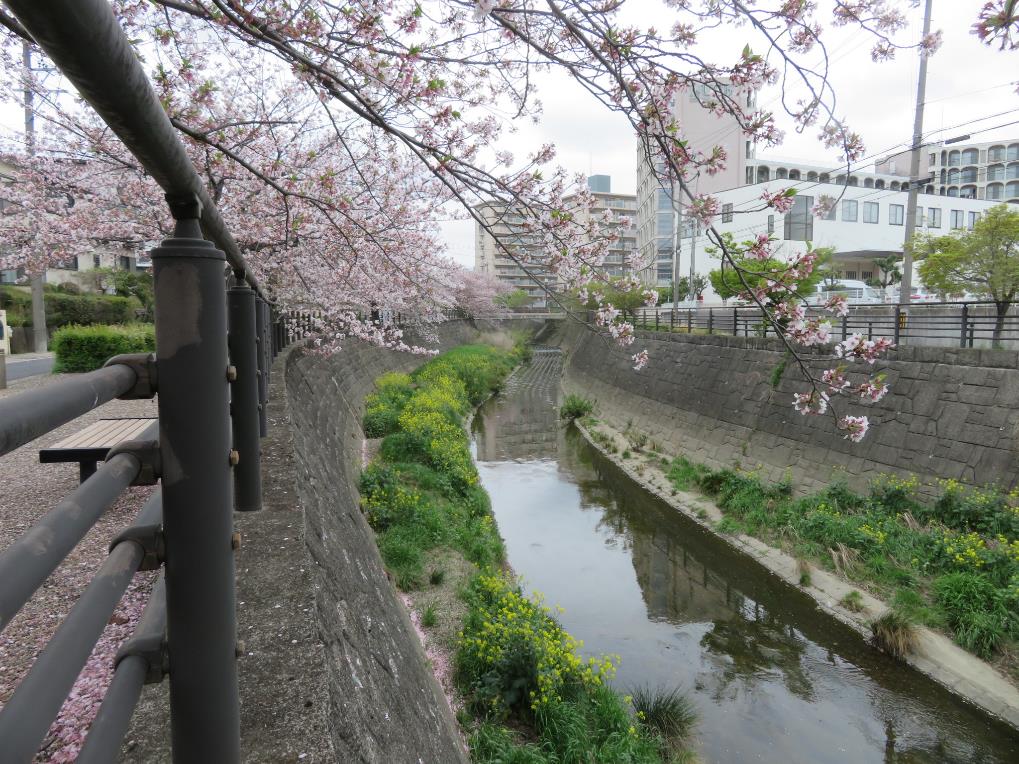 ４月３日(土）撮影
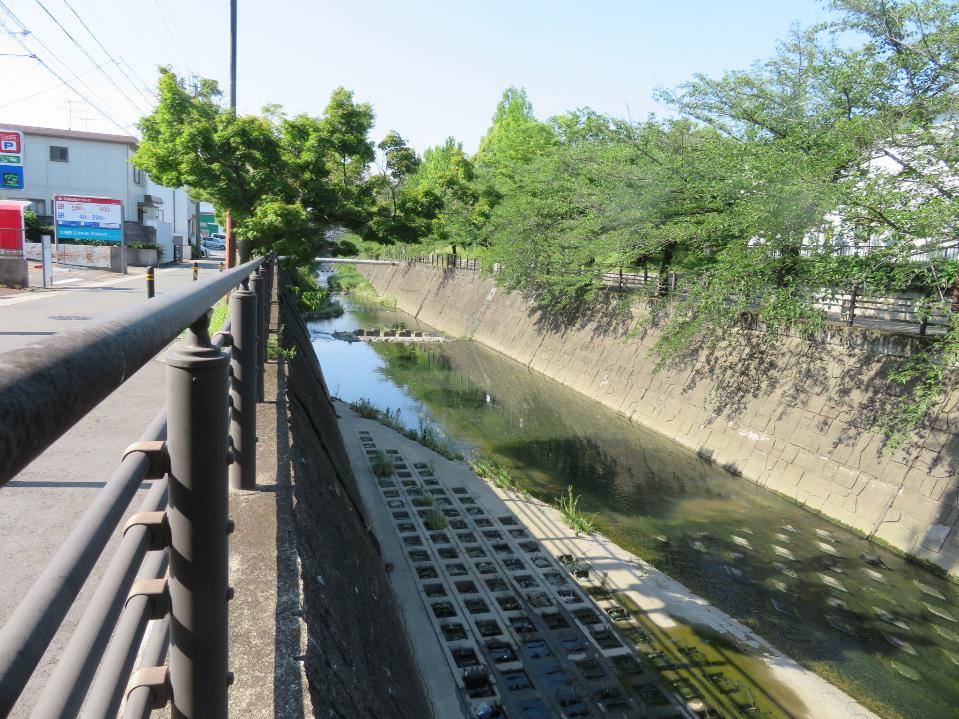 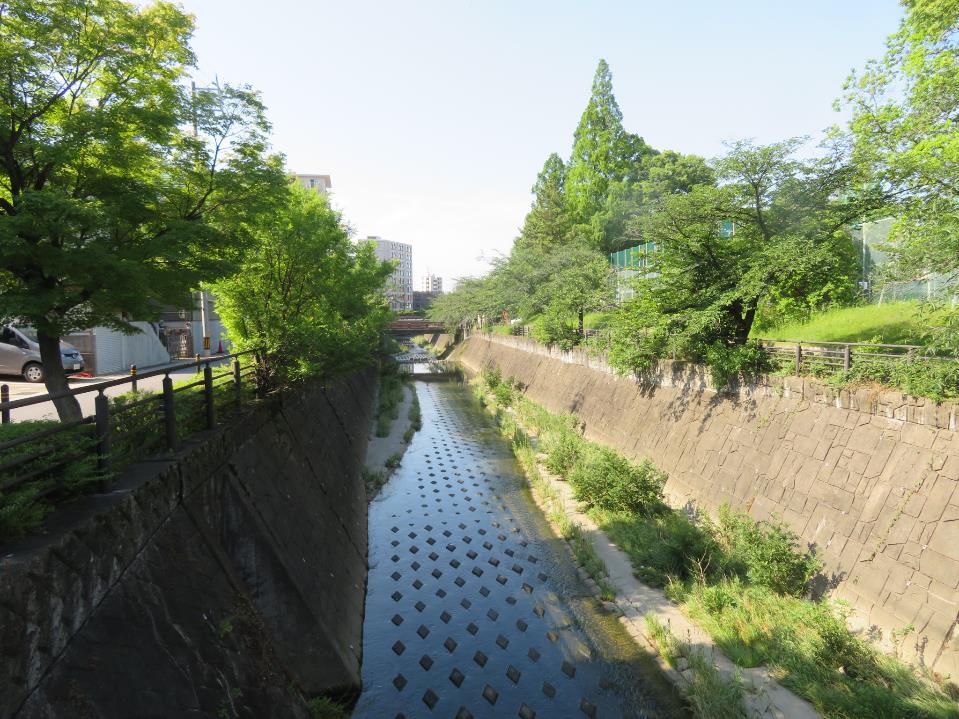 ５月３０日撮影
令和３年度エコフェスタ名東　　　　　　　令和３年８月３日　（土）１０時～１５時
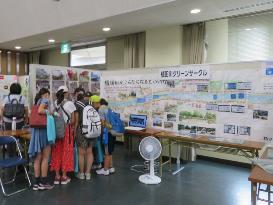 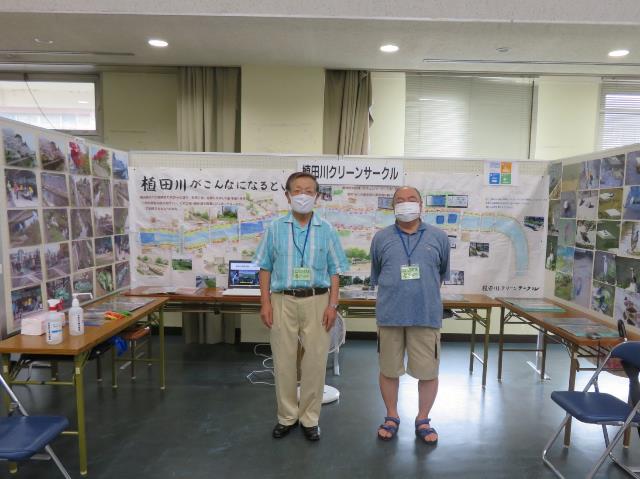 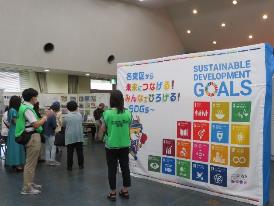 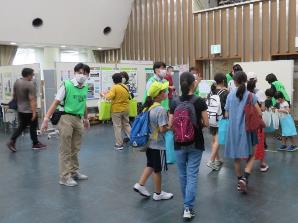